Kansalliset dialogit
Yhdessä ja yksin (tai tarkempi otsikko)
Erätauko-keskustelun käsikirjoitusluonnos
Kesto 120 min
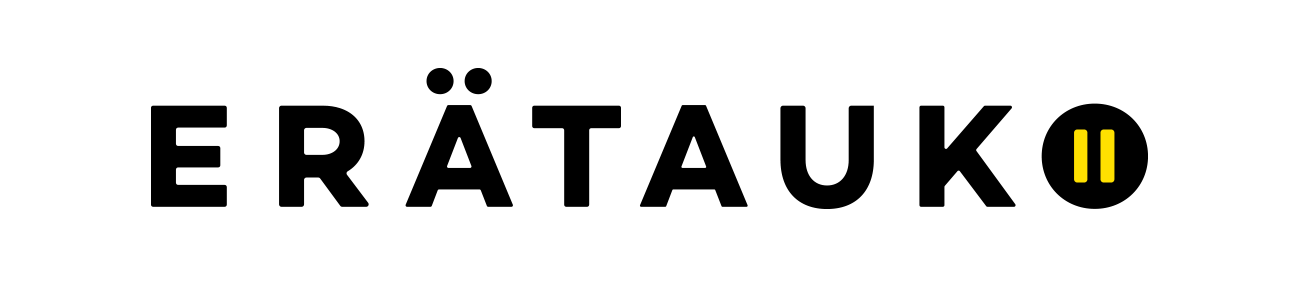 .
Ohjeita käsikirjoituksen käyttämiseen

Suunnittele dialogi ennakkoon käsikirjoituksen pohjalta. 
Voit käyttää käsikirjoituksen ja ohjaamisen tukena myös keskustelun ohjauskortteja: www.eratauko.fi/tyokalu/keskustelun-ohjauskortit/ 
Käsikirjoitus on dialogin ohjaamisen tueksi, sitä ei tarvitse jakaa keskustelijoille. Käsikirjoitus kannattaa tulostaa itselle muokkauksen jälkeen. 
Käsikirjoituksen sanoitukset ovat esimerkkisanoituksia. Muokkaa ne keskustelun aiheeseen, kohderyhmään ja sinun suuhusi sopiviksi.
Kellonajat ovat suuntaa-antavia. Niiden on tarkoitus antaa käsitys siitä, minkä verran aikaa kuhunkin vaiheeseen kannattaa suurin piirtein käyttää. Kellonaikoja ei tarvitse noudattaa täsmällisesti aloitusta ja lopetusta lukuun ottamatta.  
Voit hyödyntää omaa ryhmänohjauksen osaamistasi ja käyttää tarpeen mukaan hyväksi havaittuja keinoja keskustelun ja keskustelijoiden tukemiseksi.
Sovi hyvissä ajoin, kuka kirjaa keskustelun. On tärkeää kirjata koko keskustelun kulku. Kirjurin ei tarvitse koostaa kirjauksista tiivistelmää vaan kirjata mahdollisimman tarkkaan, mitä keskustelussa sanottiin. Käsikirjoitus voi auttaa myös kirjuria tehtäväänsä valmistautumisessa.
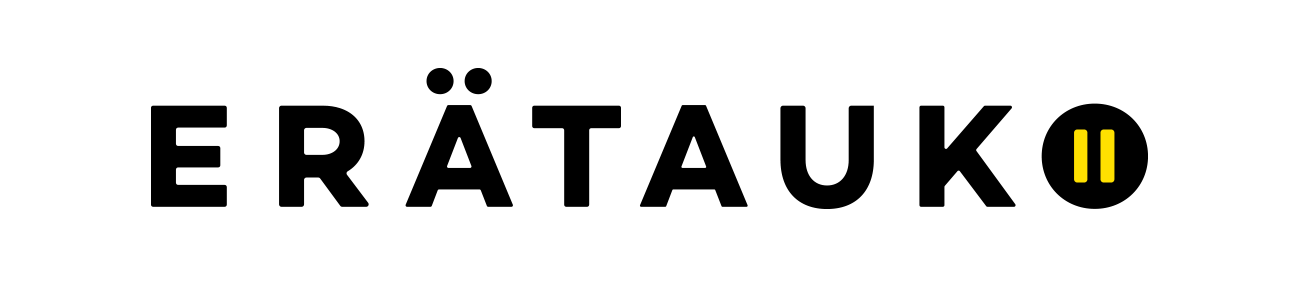 Aloitus
Yhdessä ja yksin
Tervetuloa mukaan Kansalliseen dialogiin. Aiheemme on tänään “Yhdessä ja yksin.” Samasta aiheesta järjestetään tänä syksynä dialogeja ympäri Suomen.

Olen XX ja toimin tänään dialogin ohjaajana. Kerro, miten puheenvuoroja jaetaan. Pyritään puhumaan omasta kokemuksesta ja kuuntelemaan rauhassa muiden kokemuksia aiheesta.

Dialogin aikana voi olla erilaisia näkemyksiä aiheesta. Tämä sopii hyvin, sillä emme pyri yksimielisyyteen. Keskustelun lopuksi pohditaan, mitä olemme oppineet tai oivaltaneet dialogin aikana.

Keskustelussa ei tarvitse tehdä päätöksiä tai etsiä ratkaisuja, mutta sellaisia voi nousta esiin. Keskustelu käydään luottamuksellisesti. 

Dialogin kirjurina toimii XX. Keskustelu kirjataan siten, ettei siinä käy ilmi keitä keskustelussa on ollut mukana. Kaikki kirjaukset kootaan yhteenvedoksi, joka julkaistaan myöhemmin. Yhteenvedosta ei voi tunnistaa yksittäisiä keskustelijoita.

Käydään alkuun lyhyt esittelykierros. Voit esitellä itsesi pelkällä etunimellä ja kertomalla, miksi haluat osallistua tähän dialogiin. 


5 min
LUKUOHJE: 
Oikealla sanoitus- ja ohjausvinkkejä ohjaajalle:
Perusfontti - sano esimerkiksi näin
Kursivoitu fontti - ohjaajalle apua keskusteluun
Lihavoitu: Muuta tarpeen mukaan

Min	Osio			

15 	Aloitus, esittelyt, pelisäännöt, 	virittäytyminen
85 	Yhteinen keskustelu (sis. tauko)
5 	Oivallusten kirjoittaminen
10	Oivallusten kertominen ja jatko
5	Palaute, kiitos, lopetus

Yhteensä 120 min
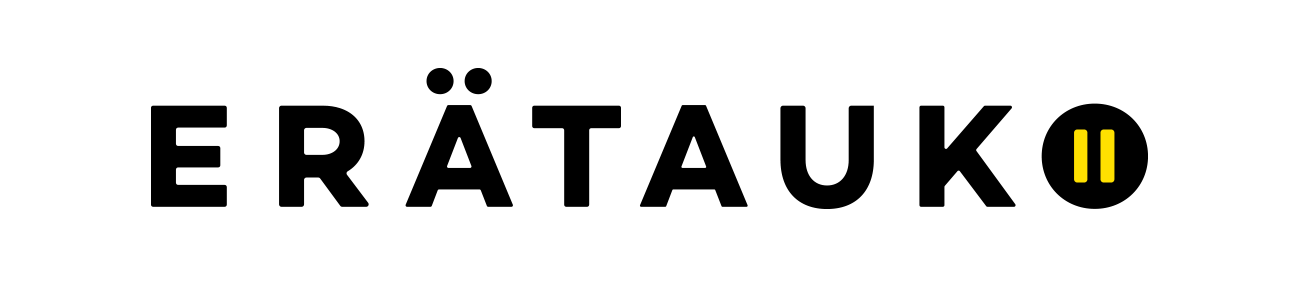 .
Keskustelussa käytetään Erätauon rakentavan keskustelun pelisääntöjä. Käydään ne vielä lyhyesti läpi.
Ohjaaja käy läpi kuusi pelisääntöä, jotka löytyvät vasemmalta. 
1. Jokaisella on mahdollisuus rauhassa kertoa omista kokemuksistaan ja näkemyksistään. On tärkeää, että ei keskeytetä toisiamme eikä aloiteta sivukeskusteluja.
2. Pyritään liittymään toisten puheeseen. Käytetään arkikieltä ja vältetään erikoistermejä. 
3. Jaetaan omia kokemuksiamme eli aiheeseen liittyviä ajatuksia, havaintoja, tunteita, muistoja ja kuvitelmia. 
4. Voit puhutella muita suoraan ja kysyä kysymyksiä. 
5. Keskitytään tähän hetkeen. Ei katsota keskustelun aikana puhelinta tai läppäriä. Keskustelemme tänään myös luottamuksellisesti. Voit kertoa, että olet ollut mukana tässä keskustelussa, mutta kerro toisten puheenvuorojen sisällöistä vain heidän luvallaan. Puhutaan kunnioittavasti toisista ihmisistä, vaikka olisimmekin eri mieltä heidän kanssaan. 
6. Dialogin on tarkoitus olla tilanne, jossa voidaan myös tutkia esiin nousevia ristiriitoja. Asioista ei tarvitse olla samaa mieltä. Eri näkökulmat rikastuttavat keskustelua ja auttavat meitä ymmärtämään paremmin dialogin aihetta. 
Voimmeko sitoutua yhdessä näihin pelisääntöihin? 
Hyvä, jatketaan!
5 min
Rakentavan keskustelun pelisäännöt
1. Kuuntele toisia, älä keskeytä tai käynnistä sivukeskusteluja.

2. Liity toisten puheeseen ja käytä arkikieltä.

3. Kerro omasta kokemuksesta.

4. Puhuttele muita suoraan ja kysy heidän näkemyksiään.

5. Ole läsnä ja kunnioita toisia sekä luottamuksen ilmapiiriä.

6. Etsi ja kokoa. Työstä rohkeasti esiin tulevia ristiriitoja ja etsi piiloon jääneitä asioita.
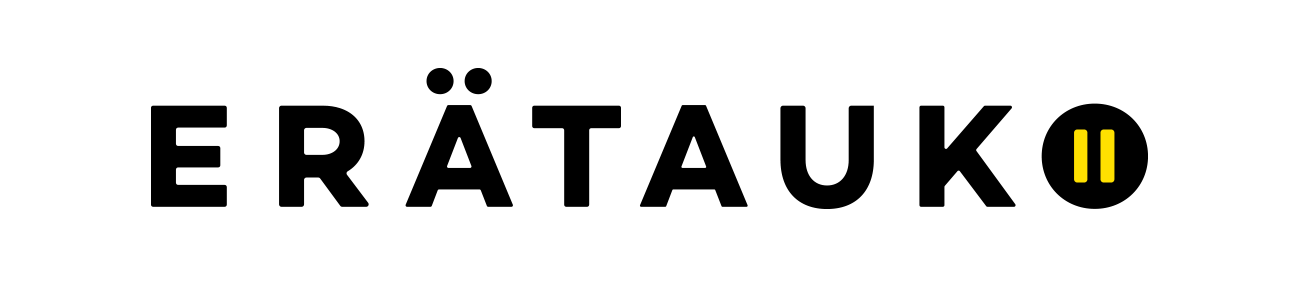 Keskusteluun virittäytyminen
Yhdessä ja yksin
Dialogimme aihe on “Yhdessä ja yksin”. Tarkoitus on, että pohdimme tänään yhteisöjen/kohtaamisten merkitystä. 

Suomalaisen yhteiskunnan sidokset ovat murroksessa. Väestö ikääntyy ja lapsia syntyy aiempaa vähemmän. Pienet paikkakunnat menettävät asukkaitaan, suuret kaupungit kasvavat. Suomeen muuttaa uusia ihmisiä maailman eri kolkista ja asuinalueista tulee monikulttuurisia. Osa työntekijöistä tekee töitä enemmän kotoa käsin. Yhä useammat ihmisten väliset kohtaamiset tapahtuvat digitaalisesti. Kaikella tällä on vaikutuksensa siihen, miten elämme yhdessä. 

Lähdetään liikkeelle teille itsellenne merkityksellisistä yhteisöistä/kohtaamisista. Aloituskysymyksemme on: 

Mitkä yhteisöt/kohtaamiset ovat sinun elämässäsi tärkeitä? 

Tai vaihtoehtoisesti voit aloittaa kysymyksellä:

Kerro jostain viimeaikaisesta sinulle merkittävästä kohtaamisesta/yhteisössä kokemastasi hetkestä? 

Pohdi hetki rauhassa itseksesi. Voit kirjoittaa ajatuksia ja pohdintoja itsellesi ylös. Käytetään tähän muutama minuutti ja aloitetaan sitten yhteinen keskustelu. Voit jakaa pohdinnoistasi sen, mitä haluat.
					
					 5 min








5 min
Min	Osio							
15 	Aloitus, esittelyt, pelisäännöt, 	virittäytyminen
85 	Yhteinen keskustelu (sis. tauko)
5 	Oivallusten kirjoittaminen
10	Oivallusten kertominen ja jatko
5	Palaute, kiitos, lopetus

Yhteensä 120 min


Voit muokata viereistä keskusteluun virittävää tekstiä ja dialogin kysymyksiä siten, että ne sopivat paremmin osallistujaryhmälle.

Voit myös käyttää jotakin ajankohtaista artikkelia, uutista, tutkimusta, kappaletta tai muuta aiheeseen liittyvää materiaalia ja virittää keskustelun sen avulla.
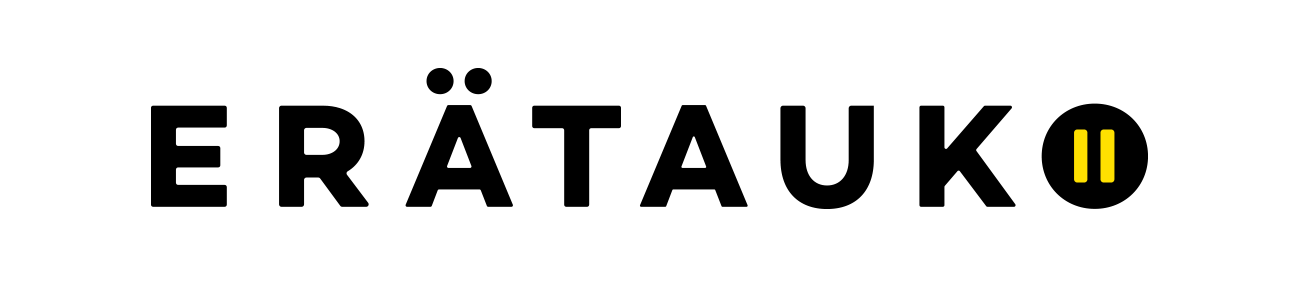 Yhdessä ja yksin
Yhteinen keskustelu: Pariporina
Jatketaan seuraavaksi pariporinalla viereisen henkilön kanssa.

Jaa ryhmä pareihin, kerro selkeästi, kuka on pari kenenkin kanssa. Jos ryhmässä on vain kolme henkilöä, voitte purkaa ensimmäiset ajatukset koko ryhmän kesken.

Keskustelkaa siitä, mitä kokemuksia teille nousi mieleen. Pitäkää huoli, että molemmat ehtivät kertoa ajatuksiaan.

Mitkä yhteisöt/kohtaamiset ovat sinun elämässäsi tärkeitä? 

Tai vaihtoehtoisesti:

Kerro jostain viimeaikaisesta sinulle merkittävästä kohtaamisesta/yhteisössä kokemastasi hetkestä? 

Tähän on aikaa viisi minuuttia. Voitte aloittaa…
… Nyt on aika lopettaa.

				        5 min
Min	Osio							
15 	Aloitus, esittelyt, pelisäännöt, virittäytyminen
85 	Yhteinen keskustelu (sis. tauko)
5 	Oivallusten kirjoittaminen
10	Oivallusten kertominen ja jatko
5	Palaute, kiitos, lopetus

Yhteensä 120 min
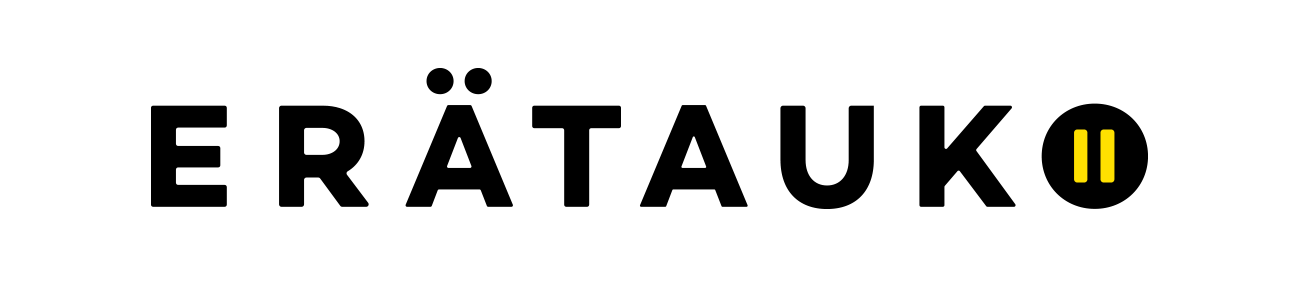 Yhdessä ja yksin
Yhteinen keskustelu
Kertokaa lyhyesti, mistä juttelitte parin kanssa ja mitä ajatuksia heräsi. 

Kuka aloittaa ja kertoo siitä, mistä puhuitte?

Mitä muita kokemuksia nousi esiin? 

Kiitos kaikille. Nostitte esiin ainakin seuraavia asioita: kokoa joitakin esiin nousseita teemoja

-> Tässä vaiheessa kannattaa kysyä jokaiselta osallistujalta jotakin ja siten viestiä, että jokaisen osallistuminen dialogiin on tärkeää. Jatkossa keskustelu voi olla vapaampaa

15 min
Min	Osio				

15 	Aloitus, esittelyt, pelisäännöt, virittäytyminen
85 	Yhteinen keskustelu (sis. tauko)
5 	Oivallusten kirjoittaminen
10	Oivallusten kertominen ja jatko
5	Palaute, kiitos, lopetus

Yhteensä 120 min
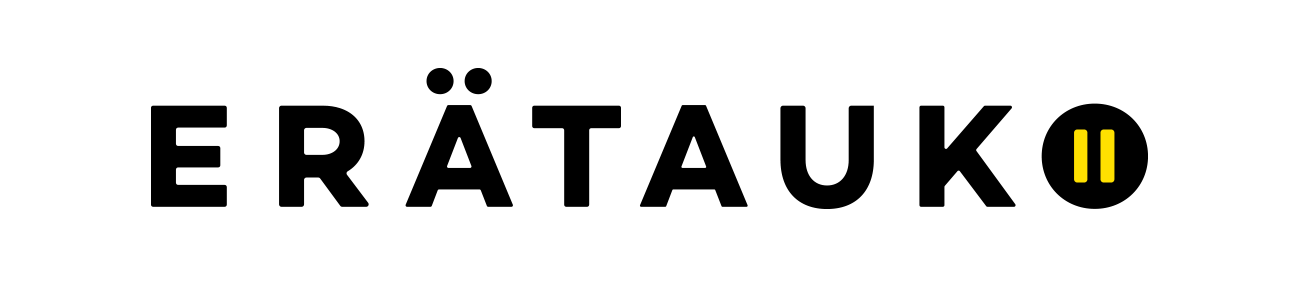 Yhteinen keskustelu jatkuu
Yhdessä ja yksin
Jatketaan dialogia. Minulla on teille muutama kysymys, joiden avulla jatkamme keskustelua. 

Mahdolliset lisäkysymykset ohjaajalle. 
Voit muokata kysymyksiä kohderyhmällesi, alueellesi tai organisaatiollesi sopiviksi. Hyödynnä kysymyksen jälkeen tarvittaessa oman pohdinnan tai pariporinan mahdollisuutta.

Millaisia yhteisöjä/kohtaamisia kaipaisit lisää elämääsi?

Mikä huolettaa yhteisöjen/kohtaamisten suhteen?

Oletko havainnut joidenkin ihmisten tai ihmisryhmien jäävän yhteisöjemme/kohtaamisten ulkopuolelle?

Millä tavoin ajattelet oman toimintasi vaikuttavan elämässäsi oleviin yhteisöihin/kohtaamisiin?

Mitä voimme tehdä yhdessä hyvien yhteisöjen/kohtaamisten edistämiseksi?

		                                 65  min, sis. mahdollinen tauko












50 min
Min	Osio				

15 	Aloitus, esittelyt, pelisäännöt, virittäytyminen
85 	Yhteinen keskustelu (sis. tauko)
5 	Oivallusten kirjoittaminen
10	Oivallusten kertominen ja jatko
5	Palaute, kiitos, lopetus

Yhteensä 120 min


Pyri tarttumaan niihin aiheisiin, jotka nousevat esiin keskustelussa. Muotoile niiden pohjalta lisäkysymyksiä.

Keskustelun on hyvä antaa virrata omalla painollaan ja välttää sen muuttumista haastatteluksi.
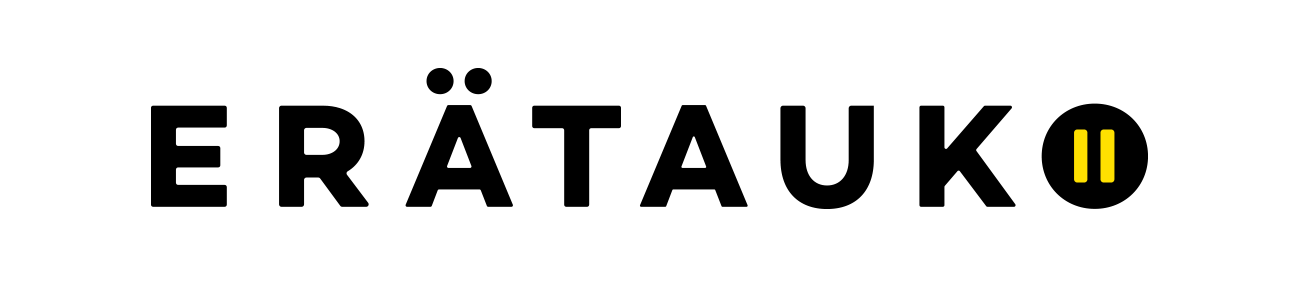 Yhdessä ja yksin
Oivallusten kirjoittaminen
Dialogi alkaa tulla päätökseensä. Haluan kuulla, mitä oivalluksia, tunteita tai ajatuksia yhteinen keskustelustamme on synnyttänyt.

Kirjoita omaan paperiisi muutama oivallus, tunne tai ajatus, joka on ollut sinulle tärkeä tässä keskustelussa. Keräämme oivallukset dialogin kirjauksen tueksi niin, ettei niistä voi tunnistaa yksittäisiä henkilöitä.

Kirjoittamiseen on aikaa muutama minuutti. Valitse sen jälkeen oivalluksista, ajatuksista tai tunteista yksi, jonka haluat jakaa tässä yhdessä.





5 min
Min	Osio				

15 	Aloitus, esittelyt, pelisäännöt, virittäytyminen
85 	Yhteinen keskustelu (sis. tauko)
5 	Oivallusten kirjoittaminen
10	Oivallusten kertominen ja jatko
5	Palaute, kiitos, lopetus

Yhteensä 120 min
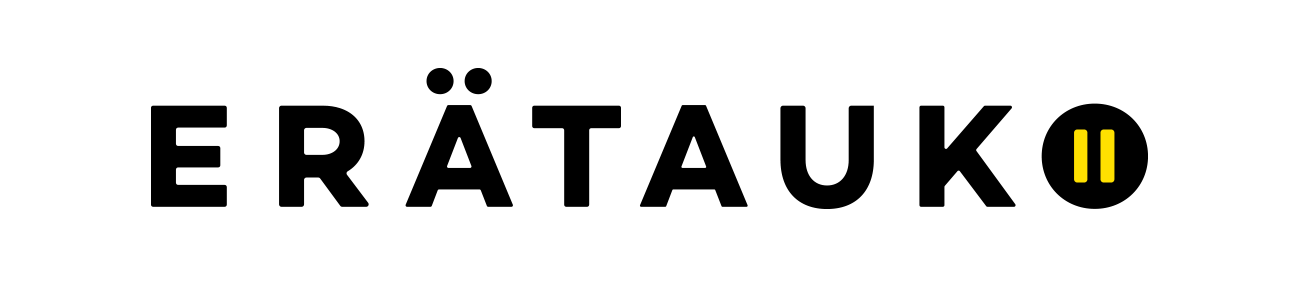 Yhdessä ja yksin
Oivallusten kertominen ja jatko
Aloitetaan sinusta. Mikä on ollut merkittävää tässä keskustelussa?

→ Valitse aloittajaksi sellainen henkilö, joka on todennäköisesti valmis kertomaan omasta oivalluksestaan.

Lopuksi haluan vielä kuulla teiltä, mistä aiheista olisi jatkossa hyvä keskustella Kansallisissa dialogeissa?

→ Käy lyhyt keskustelu osallistujien kanssa siitä, mitkä aiheet heistä tuntuisivat jatkossa tärkeiltä



 
				               10 min
Min	Osio				

15 	Aloitus, esittelyt, pelisäännöt, virittäytyminen
85 	Yhteinen keskustelu (sis. tauko)
5 	Oivallusten kirjoittaminen
10	Oivallusten kertominen ja jatko
5	Palaute, kiitos, lopetus

Yhteensä 120 min
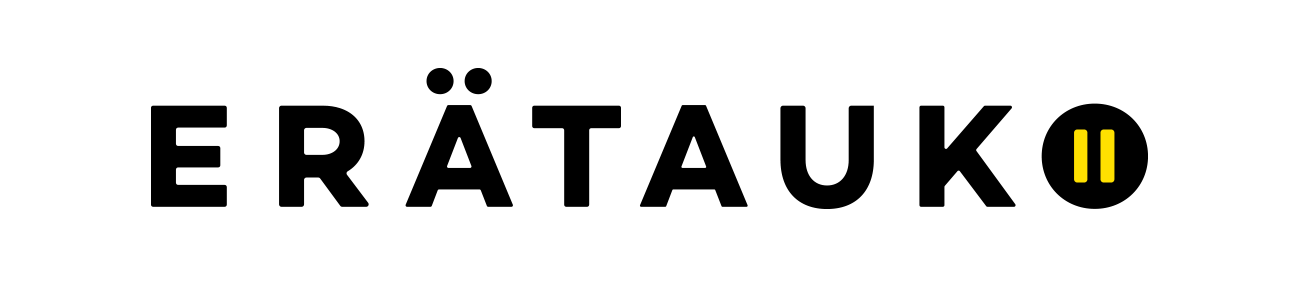 Yhdessä ja yksin
Kiitos ja lopetus
Pyydän teitä vielä lyhyesti täyttämään palautelapun. Siihen menee vain hetki. Kerään palautelaput itselleni. Ne auttavat meitä kehittämään eteenpäin Kansallisia dialogeja.

Mikäli haluat, voit viestiä osallistumisestasi tähän keskusteluun esimerkiksi sosiaalisessa mediassa. Voit käyttää tunnistetta #KansallisetDialogit. 

Dialogi oli luottamuksellinen, joten älä kerro muiden sanomisia eteenpäin ilman lupaa. Voit jakaa omia ajatuksiasi sekä tunnelmiasi sekä yleisesti teemoja, joita keskustelussa nousi esiin.

Kiitos keskustelusta! 

				                 5 min
Min	Osio				

15 	Aloitus, esittelyt, pelisäännöt, virittäytyminen
85 	Yhteinen keskustelu (sis. tauko)
5 	Oivallusten kirjoittaminen
10	Oivallusten kertominen ja jatko
5	Palaute, kiitos, lopetus

Yhteensä 120 min
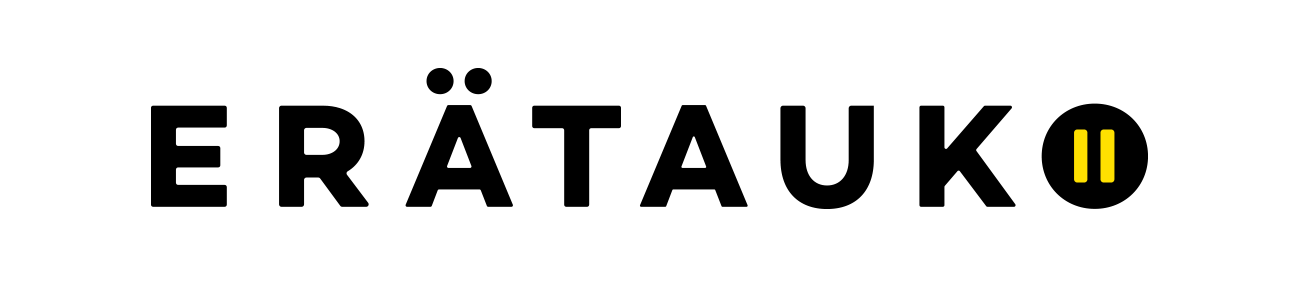 Järjestäjälle:

Kiitos kun järjestit dialogin!
Miten eteenpäin?
Kansallisten dialogien operatiivinen ydinryhmä ottaa vastaan keskustelujen kirjaukset.

Kirjauksien toimittaminen yhteistä koontia varten lisää käytyjen keskustelujen vaikuttavuutta. Ne vaikuttavat kansallisen yhteenvedon sisältöön ja kaikkiin niihin toimijoihin, jotka hyödyntävät yhteenvetoa oman työnsä tueksi.

Operatiivisen ydinryhmän yhteydessä toimiva tiimi lukee tarkkaan kaikki kirjaukset ja tekee niiden pohjalta kansallisen yhteenvedon, joka julkaistaan Kansallisten dialogien verkkosivuilla.
Kiitos, että olet mukana Kansallisissa dialogeissa. Toivottavasti järjestämäsi keskustelu oli hyvä kokemus sinulle ja osallistujille. Kansallisten dialogien yhtenä tavoitteena on yhteiskunnan eri toimijoiden ja kansalaisten dialogiosaamisen kehittyminen. 

Dialogi on mahdollisuus syventää ymmärrystä, oppia rakentavan keskustelun taitoja, pysähtyä kuuntelemaan muiden kokemuksia ja päästä kertomaan omia, epävalmiitakin ajatuksia muille.

Apua keskustelun suunnitteluun ja toteutukseen jatkossakin saat esimerkiksi Erätauko-säätiön sivuilta www.eratauko.fi
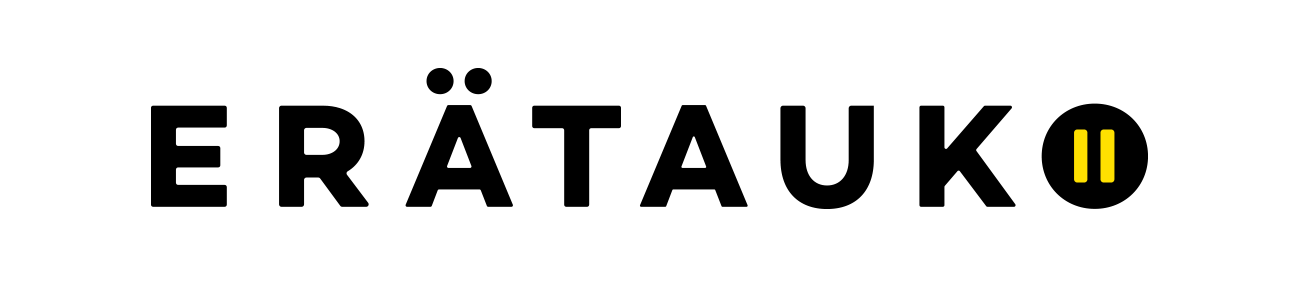